24. УСЕЧЁННАЯ ПИРАМИДА
Ранее мы рассмотрели примеры многогранников, среди которых: тетраэдр, куб, параллелепипед, призма и пирамида. Приведём пример ещё одних многогранников, получающихся из пирамид.
	Для данной пирамиды рассмотрим плоскость, параллельную плоскости основания этой пирамиды и пересекающей её боковые рёбра. Часть пирамиды, заключённая между этой плоскостью и плоскостью основания, называется усечённой пирамидой.
Основание исходной пирамиды и многоугольник, получающийся в сечении данной пирамиды плоскостью, называются основаниями усечённой пирамиды.
Усечённая пирамида обозначается указанием вершин её оснований, например, пятиугольная усечённая пирамида, изображённая на рисунке 28.1, обозначается ABCDEA­1B1C1D1E1.
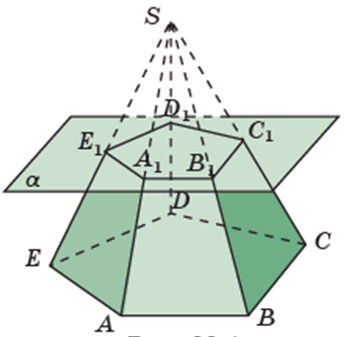 Усечённая пирамида, полученная из правильной пирамиды, называется правильной.
Часть боковых граней пирамиды, содержащихся в усечённой пирамиде, называются боковыми гранями усечённой пирамиды.
Поверхность, составленная из боковых граней, называется боковой поверхностью усечённой пирамиды.
Часть боковых рёбер пирамиды, содержащихся в усечённой пирамиде, называются боковыми рёбрами усечённой пирамиды.
Перпендикуляр, опущенный из какой-нибудь точки одного основания усечённой пирамиды на плоскость другого её основания, называется высотой усечённой пирамиды. 
Ясно, что длина этой высоты равна расстоянию между плоскостями оснований данной усечённой пирамиды.
Развёртка усечённой пирамиды состоит из двух подобных многоугольников – оснований усечённой пирамиды, и трапеций – боковых граней усечённой пирамиды. На рисунке приведён пример развёртки правильной четырёхугольной усечённой пирамиды.
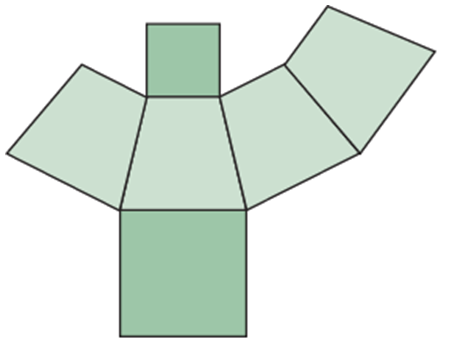 Упражнение 1
Сколько вершин (В), рёбер (Р) и граней (Г) имеет n-угольная усечённая пирамида.
Ответ: В = 2n, Р = 3n, Г = n + 2.
[Speaker Notes: В режиме слайдов ответ появляется после кликанья мышкой.]
Упражнение 2
На клетчатой бумаге изобразите усечённые пирамиды, аналогичные данным на рисунке.
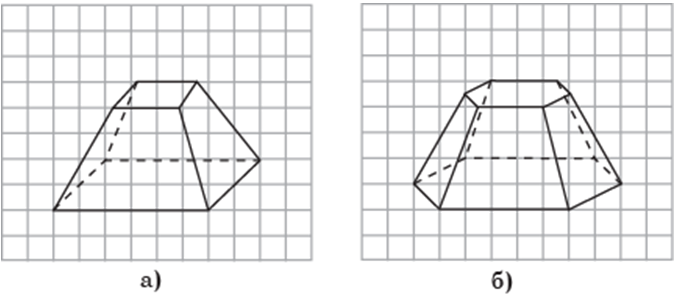 [Speaker Notes: В режиме слайдов ответ появляется после кликанья мышкой.]
Упражнение 3
Изобразите развёртки правильной: а) треугольной; б) шестиугольной усечённой пирамиды.
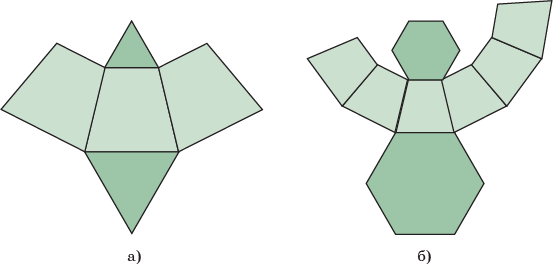 Ответ:
[Speaker Notes: В режиме слайдов ответ появляется после кликанья мышкой.]
Упражнение 4
Стороны оснований правильной: а) треугольной; б) четырёхугольной; в) шестиугольной правильной усечённой пирамиды равны соответственно 4 и 2. Высота равна 3. Найдите боковое ребро.
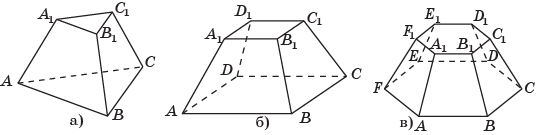 [Speaker Notes: В режиме слайдов ответ появляется после кликанья мышкой.]
Упражнение 5
Стороны оснований правильной: а) треугольной; б) четырёхугольной; в) шестиугольной правильной усечённой пирамиды равны соответственно 4 и 2. Боковые рёбра равны 3. Найдите высоту.
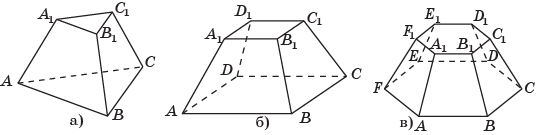 [Speaker Notes: В режиме слайдов ответ появляется после кликанья мышкой.]
Упражнение 6
Стороны оснований правильной: а) треугольной; б) четырёхугольной; в) шестиугольной правильной усечённой пирамиды равны соответственно 4 и 2. Боковые рёбра равны 3. Найдите косинус угла, который образует боковое ребро с плоскостью большего основания.
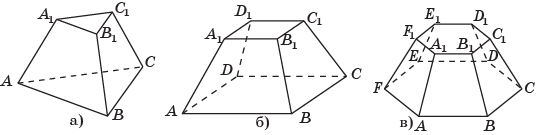 [Speaker Notes: В режиме слайдов ответ появляется после кликанья мышкой.]
Упражнение 7
Стороны оснований правильной: а) треугольной; б) четырёхугольной; в) шестиугольной правильной усечённой пирамиды равны соответственно 4 и 2. Боковые рёбра равны 3. Найдите площадь боковой поверхности.
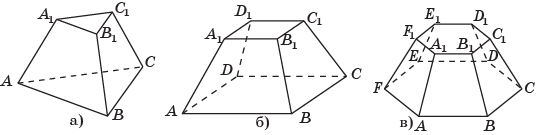 [Speaker Notes: В режиме слайдов ответ появляется после кликанья мышкой.]
Упражнение 8
Стороны одного основания правильной: а) треугольной; б) четырёхугольной; в) шестиугольной правильной усечённой пирамиды равны 4, боковые рёбра равны 3, высота равна 2. Найдите стороны второго основания.
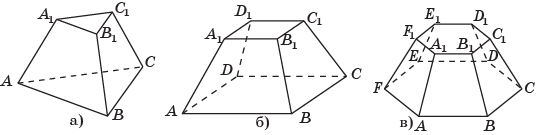 [Speaker Notes: В режиме слайдов ответ появляется после кликанья мышкой.]